20XX
Click to add your text
MAIN CONTENTS
1
Click to add your text
2
Click to add your text
3
Click to add your text
4
Click to add your text
Click to add your text
PART ONE
Click To Add Your Text Here
YOUR NAME HERE
YOUR NAME HERE
YOUR NAME HERE
YOUR TEXT HERE
YOUR TEXT HERE
YOUR TEXT HERE
YOUR TEXT HERE
YOUR TEXT HERE
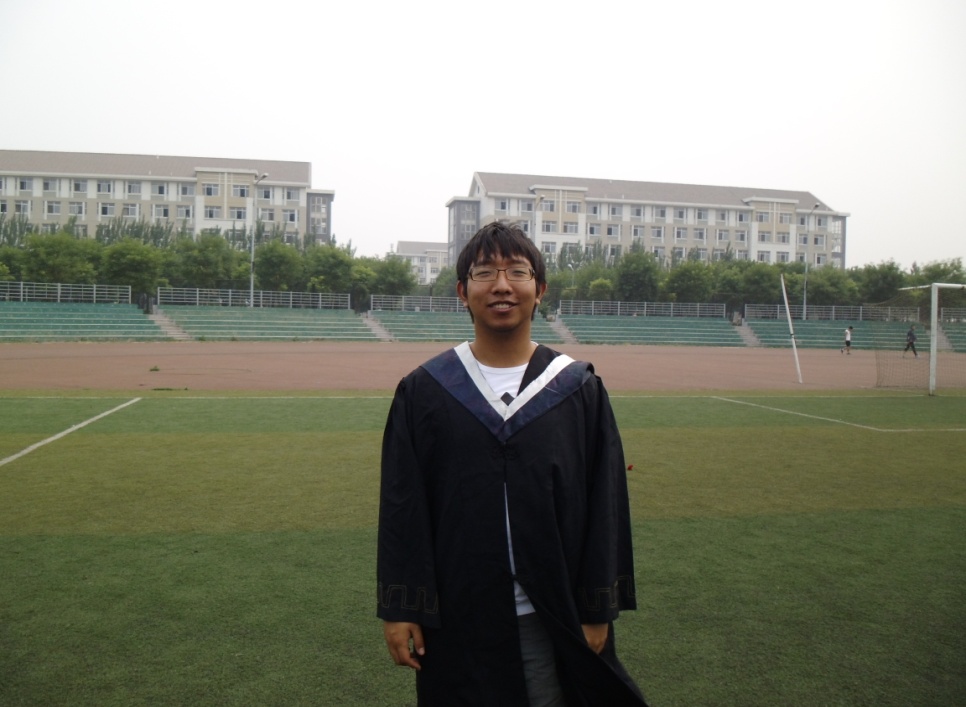 YOUR TEXT HERE
YOUR TEXT HERE
YOUR TEXT HERE
YOUR TEXT HERE
YOUR TEXT HERE
YOUR TEXT HERE
YOUR TEXT HERE
YOUR TEXT HERE
YOUR TEXT HERE
YOUR TEXT HERE
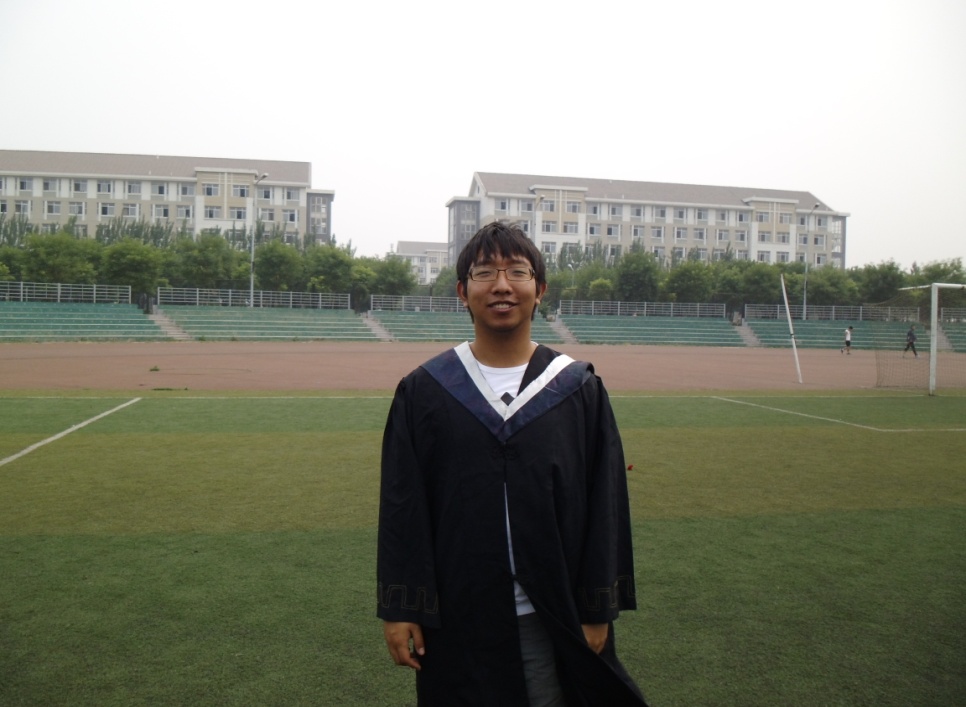 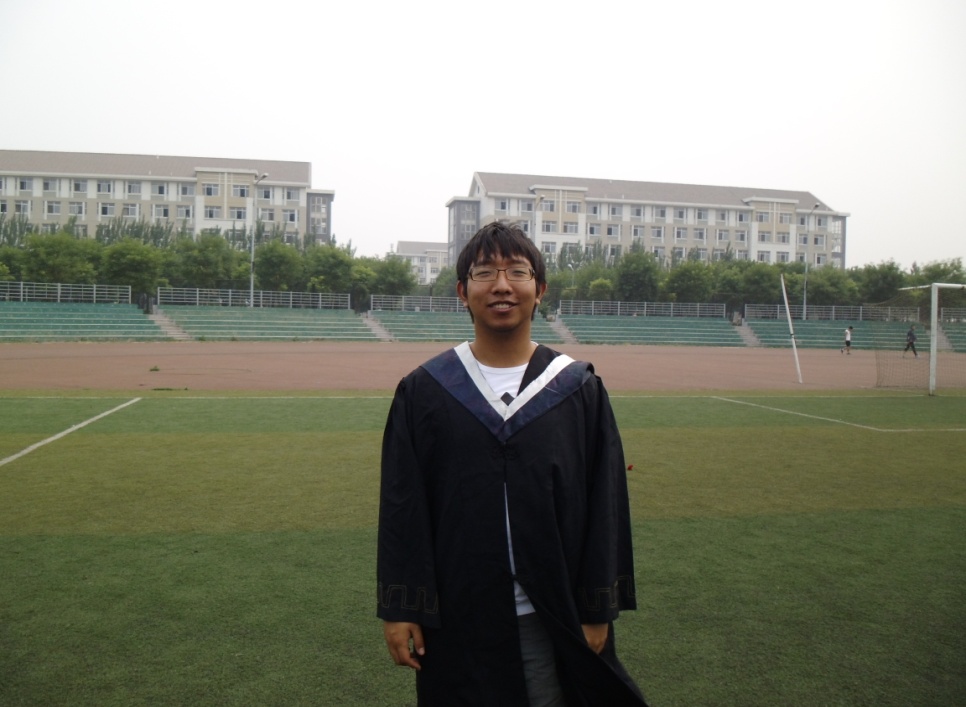 Click To Add Your Text Here
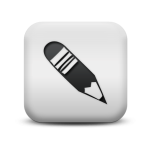 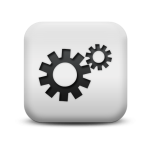 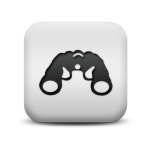 YOUR TEXT HERE
YOUR TEXT HERE
YOUR TEXT HERE
YOUR TEXT HERE
YOUR TEXT HERE
YOUR TEXT HERE
YOUR TEXT HERE
YOUR TEXT HERE
YOUR TEXT HERE
YOUR TEXT HERE
YOUR TEXT HERE
YOUR TEXT HERE
YOUR TEXT HERE
YOUR TEXT HERE
YOUR TEXT HERE
YOUR TEXT HERE
YOUR TEXT HERE
YOUR TEXT HERE
Click To Add Your Text Here
时间轴（日程安排）
Simple
TEXT
Simple
TEXT
YOUR TEXT HERE
YOUR TEXT HERE
YOUR TEXT HERE
YOUR TEXT HERE
YOUR TEXT HERE
YOUR TEXT HERE
YOUR TEXT HERE
YOUR TEXT HERE
YOUR TEXT HERE
Click To Add Your Text Here
YOUR TEXT HERE
YOUR TEXT HERE
YOUR TEXT HERE
YOUR TEXT HERE
YOUR TEXT HERE
YOUR TEXT HERE
YOUR TEXT HERE
YOUR TEXT HERE
YOUR TEXT HERE
YOUR TEXT HERE
YOUR TEXT HERE
YOUR TEXT HERE
YOUR TEXT HERE
YOUR TEXT HERE
YOUR TEXT HERE
YOUR TEXT HERE
YOUR TEXT HERE
YOUR TEXT HERE
YOUR TEXT HERE
YOUR TEXT HERE
YOUR TEXT HERE
YOUR TEXT HERE
YOUR TEXT HERE
YOUR TEXT HERE
S
W
T
O
Click to add your text
PART TWO
Click To Add Your Text Here
YOUR TEXT HERE
YOUR TEXT HERE
YOUR TEXT HERE
YOUR TEXT HERE
YOUR TEXT HERE
YOUR TEXT HERE
YOUR TEXT HERE
YOUR TEXT HERE
YOUR TEXT HERE
YOUR TEXT HERE
YOUR TEXT HERE
YOUR TEXT HERE
Click To Add Your Text Here
YOUR TEXT HERE
YOUR TEXT HERE
YOUR TEXT HERE
YOUR TEXT HERE
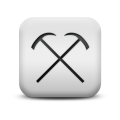 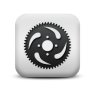 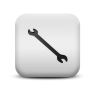 YOUR TEXT HERE
YOUR TEXT HERE
YOUR TEXT HERE
YOUR TEXT HERE
YOUR TEXT HERE
YOUR TEXT HERE
YOUR TEXT HERE
YOUR TEXT HERE
YOUR TEXT HERE
YOUR TEXT HERE
YOUR TEXT HERE
YOUR TEXT HERE
YOUR TEXT HERE
YOUR TEXT HERE
YOUR TEXT HERE
YOUR TEXT HERE
YOUR TEXT HERE
YOUR TEXT HERE
YOUR TEXT HERE
YOUR TEXT HERE
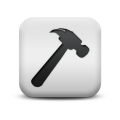 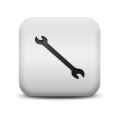 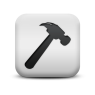 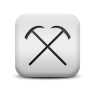 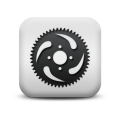 Click To Add Your Text Here
YOUR TEXT HERE
YOUR TEXT HERE
YOUR TEXT HERE
YOUR TEXT HERE
YOUR TEXT HERE
YOUR TEXT HERE
YOUR TEXT HERE
YOUR TEXT HERE
YOUR TEXT HERE
YOUR TEXT HERE
YOUR TEXT HERE
YOUR TEXT HERE
Click To Add Your Text Here
YOUR TEXT HERE
YOUR TEXT HERE
YOUR TEXT HERE
20%
YOUR TEXT HERE
YOUR TEXT HERE
YOUR TEXT HERE
20%
YOUR TEXT HERE
YOUR TEXT HERE
YOUR TEXT HERE
20%
YOUR TEXT HERE
YOUR TEXT HERE
YOUR TEXT HERE
20%
Click to add your text
PART THREE
Click To Add Your Text Here
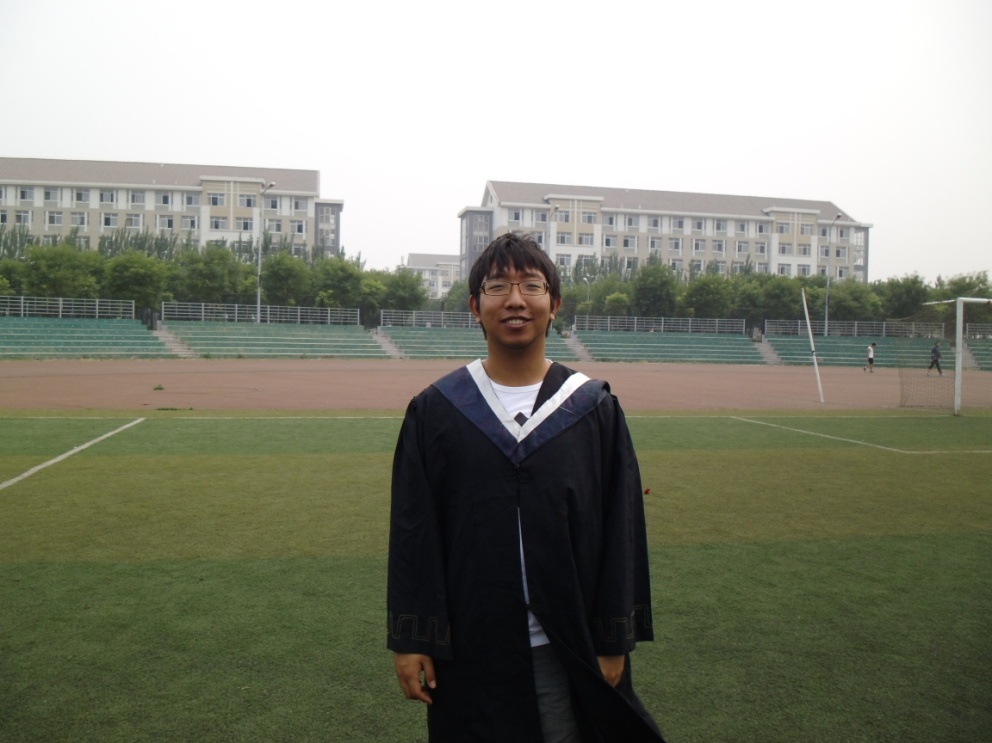 YOUR TEXT HERE
YOUR TEXT HERE
YOUR TEXT HERE
YOUR TEXT HERE
YOUR TEXT HERE
YOUR TEXT HERE
YOUR TEXT HERE
YOUR TEXT HERE
YOUR TEXT HERE
YOUR TEXT HERE
YOUR TEXT HERE
YOUR TEXT HERE
Click To Add Your Text Here
2013
YOUR TEXT HERE
YOUR TEXT HERE
YOUR TEXT HERE
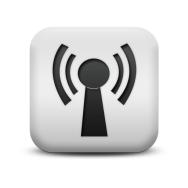 01   YOUR TEXT HERE
2014
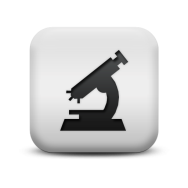 YOUR TEXT HERE
YOUR TEXT HERE
YOUR TEXT HERE
YOUR TEXT HERE  02
2015
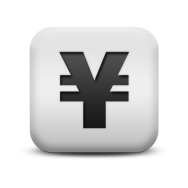 YOUR TEXT HERE
YOUR TEXT HERE
YOUR TEXT HERE
01   YOUR TEXT HERE
Click To Add Your Text Here
3
YOUR TEXT YOUR TEXT
YOUR TEXT YOUR TEXT
1
5
YOUR TEXT YOUR TEXT
YOUR TEXT YOUR TEXT
4
YOUR TEXT YOUR TEXT
2
Click To Add Your Text Here
YOUR TEXT HERE
YOUR TEXT HERE
40%  TEXT HERE
YOUR TEXT HERE
YOUR TEXT HERE
YOUR TEXT HERE
YOUR TEXT HERE
YOUR TEXT HERE
YOUR TEXT HERE
YOUR TEXT HERE
YOUR TEXT HERE
YOUR TEXT HERE
YOUR TEXT HERE
50%
YOUR TEXT HERE
YOUR TEXT HERE
YOUR TEXT HERE
YOUR TEXT HERE
YOUR TEXT HERE
YOUR TEXT HERE
50%
Click to add your text
PART FOUR
Click To Add Your Text Here
YOUR TEXT HERE
YOUR TEXT HERE
YOUR TEXT HERE
YOUR TEXT HERE
YOUR TEXT HERE
YOUR TEXT HERE
YOUR TEXT HERE
YOUR TEXT HERE
YOUR TEXT HERE
YOUR TEXT HERE
YOUR TEXT HERE
YOUR TEXT HERE
YOUR TEXT HERE
YOUR TEXT HERE
YOUR TEXT HERE
YOUR TEXT HERE
YOUR TEXT HERE
YOUR TEXT HERE
YOUR TEXT HERE
YOUR TEXT HERE
2
1
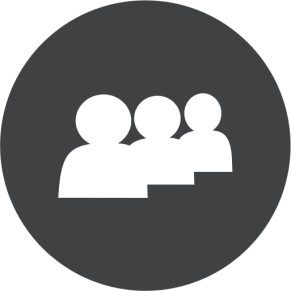 3
4
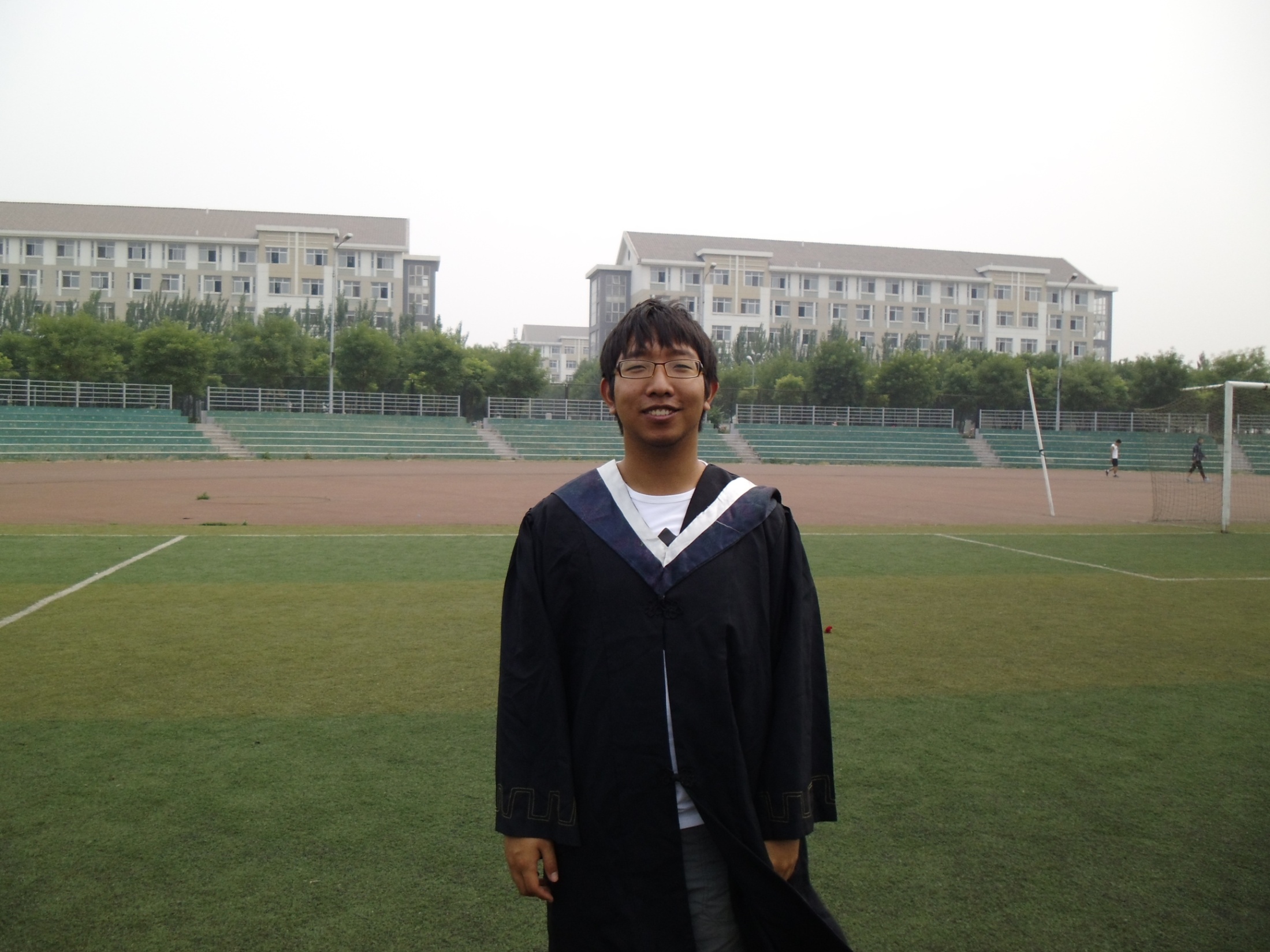 Click To Add Your Text Here
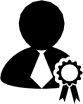 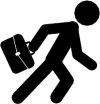 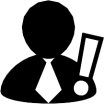 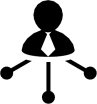 YOUR TEXT HERE
YOUR TEXT HERE
YOUR TEXT HERE
YOUR TEXT HERE
YOUR TEXT HERE
YOUR TEXT HERE
YOUR TEXT HERE
YOUR TEXT HERE
YOUR TEXT HERE
YOUR TEXT HERE
YOUR TEXT HERE
YOUR TEXT HERE
YOUR TEXT HERE
YOUR TEXT HERE
YOUR TEXT HERE
YOUR TEXT HERE
YOUR TEXT HERE
YOUR TEXT HERE
YOUR TEXT HERE
YOUR TEXT HERE
Click To Add Your Text Here
0 1
0 2
YOUR TEXT HERE
YOUR TEXT HERE
This is a sample text. Insert your desired text here. This is a dummy text, enter your own text here.
This is a sample text. Insert your desired text here. This is a dummy text, enter your own text here.
This is a sample text. Insert your desired text here. This is a dummy text, enter your own text here.
This is a sample text. Insert your desired text here. This is a dummy text, enter your own text here.
Click To Add Your Text Here
This is a sample text. Insert your desired text here. This is a dummy text, enter your text here.
20%
YOUR TEXT HERE
YOUR TEXT HERE
YOUR TEXT HERE
This is a sample text. Insert your desired text here. This is a dummy text, enter your text here.
50%
This is a sample text. Insert your desired text here. This is a dummy text, enter your text here.
90%
THANK YOU
[Speaker Notes: 张默然作]